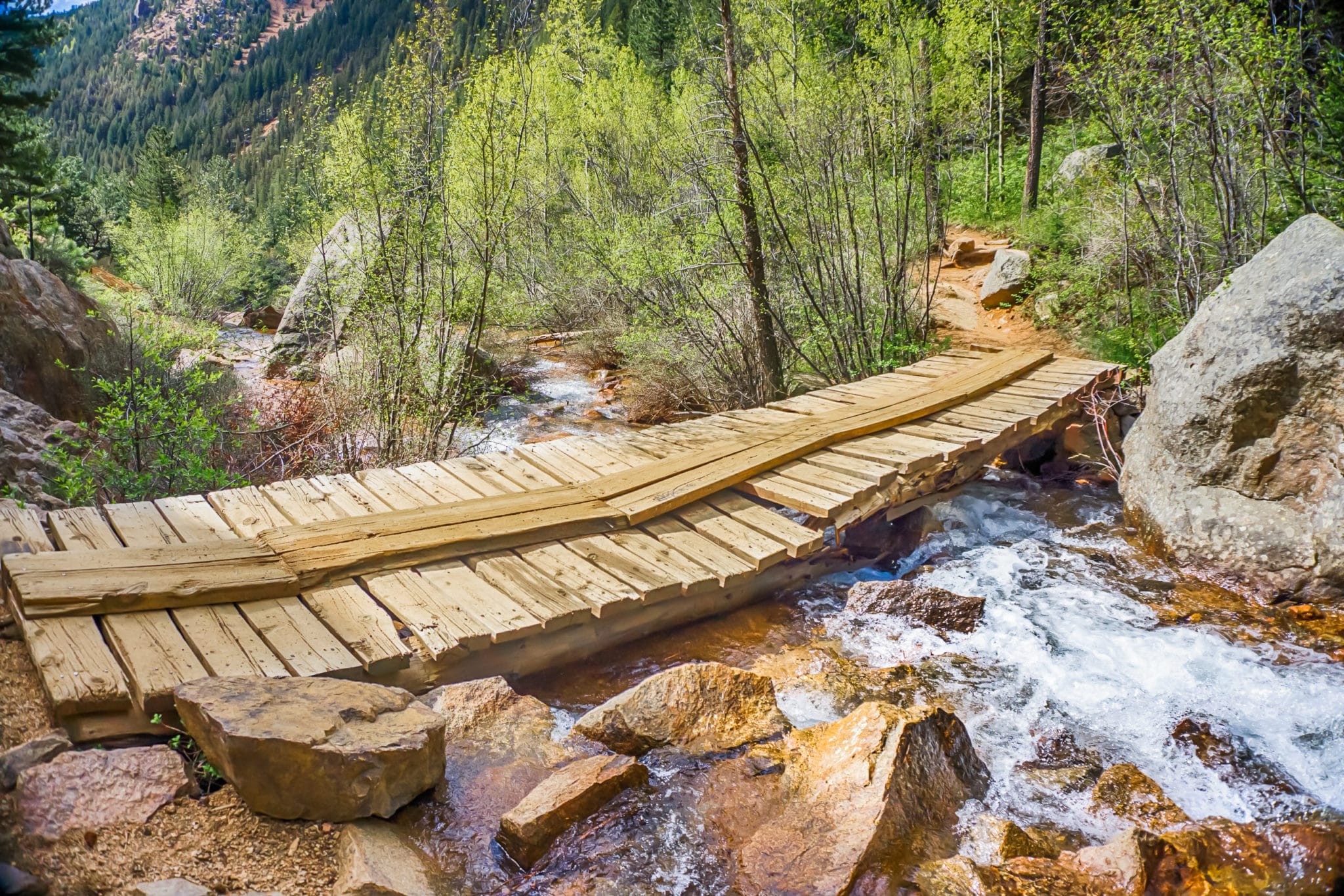 Psalm 110 At My Right Hand  A Psalm of David… [Mt 22:41-44]
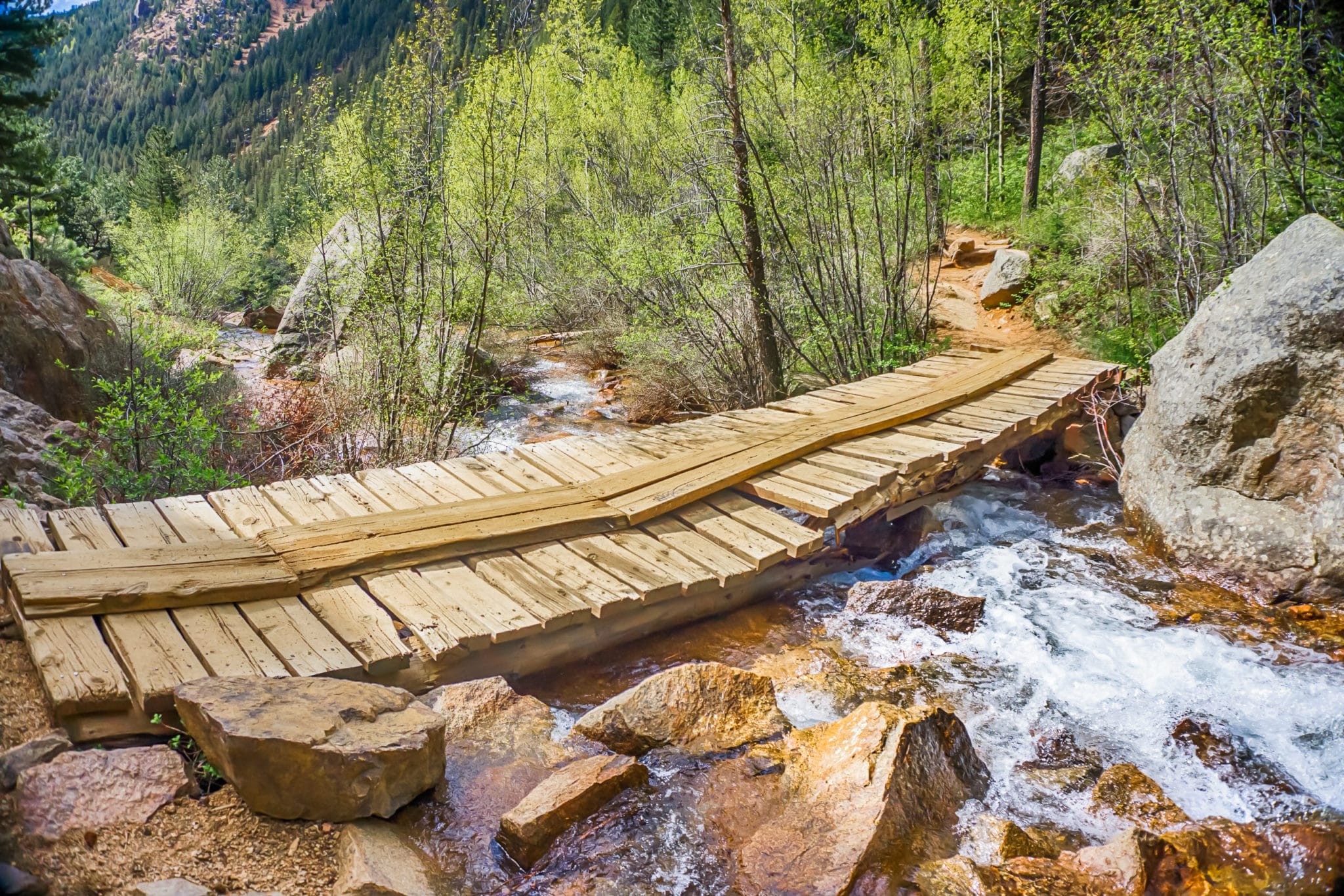 Psalm 110 At My Right Hand
[v1-3] Sit At My Right Hand
	With ‘Lord,’ David speaks of a ‘greater’ figure.	He may be thinking of The Messiah. 2 Sam 7 
	The LORD achieves the victory for The King.	His soldiers volunteer freely in holy clothing. 	They’re as numerous & fresh as morning dew. 
[v4-7] The Victorious Priest-King
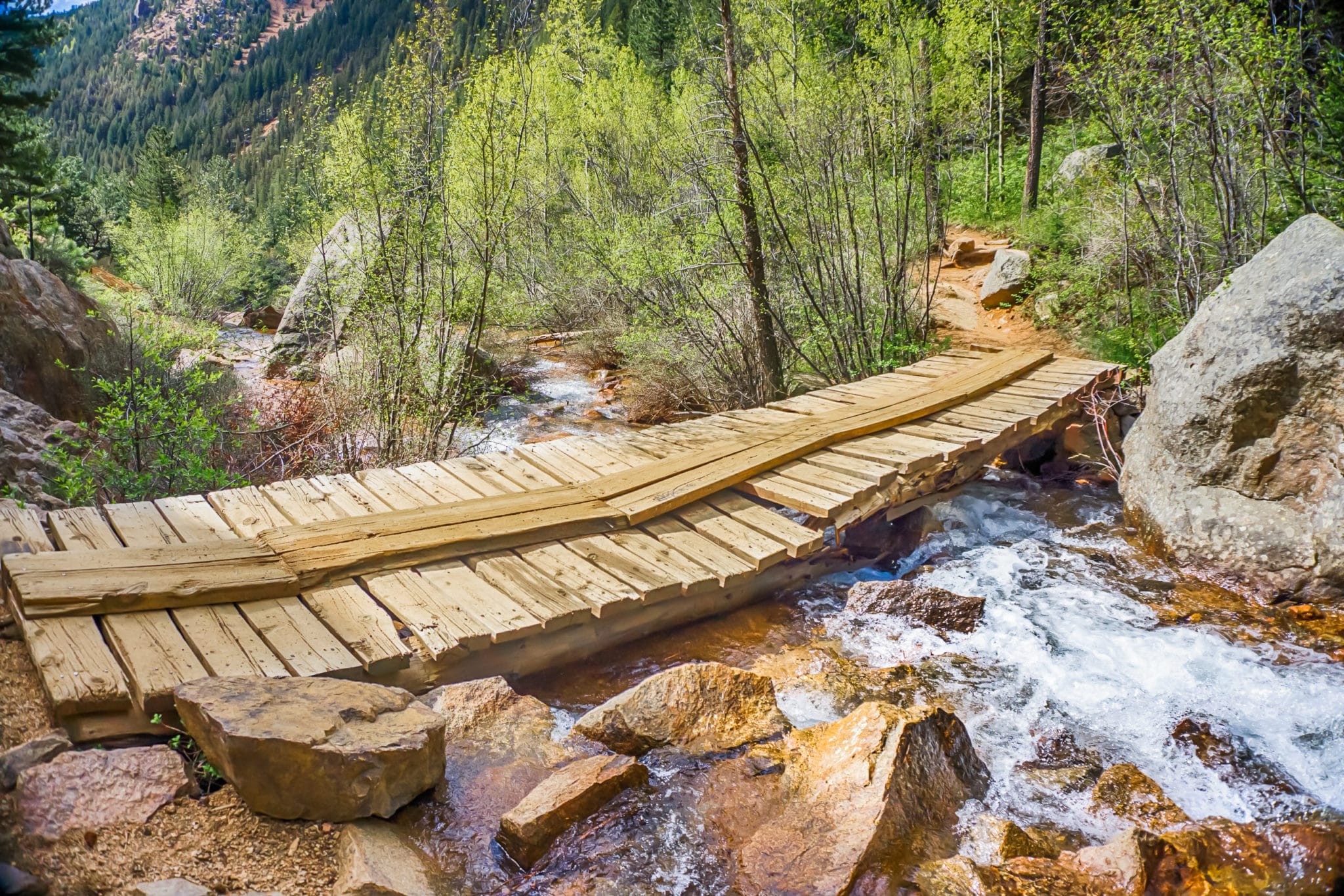 Psalm 110 At My Right Hand
[v1-3] Sit At My Right Hand
[v4-7] The Victorious Priest-King
	This king is a special type of priest. [Gen 14:17-20]	May be why David is so interested in God’s house!
	God is NOT a passive observer but fights for His own. 	He gives peace for a safe refreshing drink along the way. 
The Psalms remind God’s people to TRUST Him.	The Jews of Jesus’ day accept Psm 110 as prophecy…
The Apostles remembered [Mt 22:45-46]They realize Jesus is this Priest-King! 
So, Peter uses it preaching in [Acts 2:29-36]
And again in [Hebrews 7:15-17, 20-22]
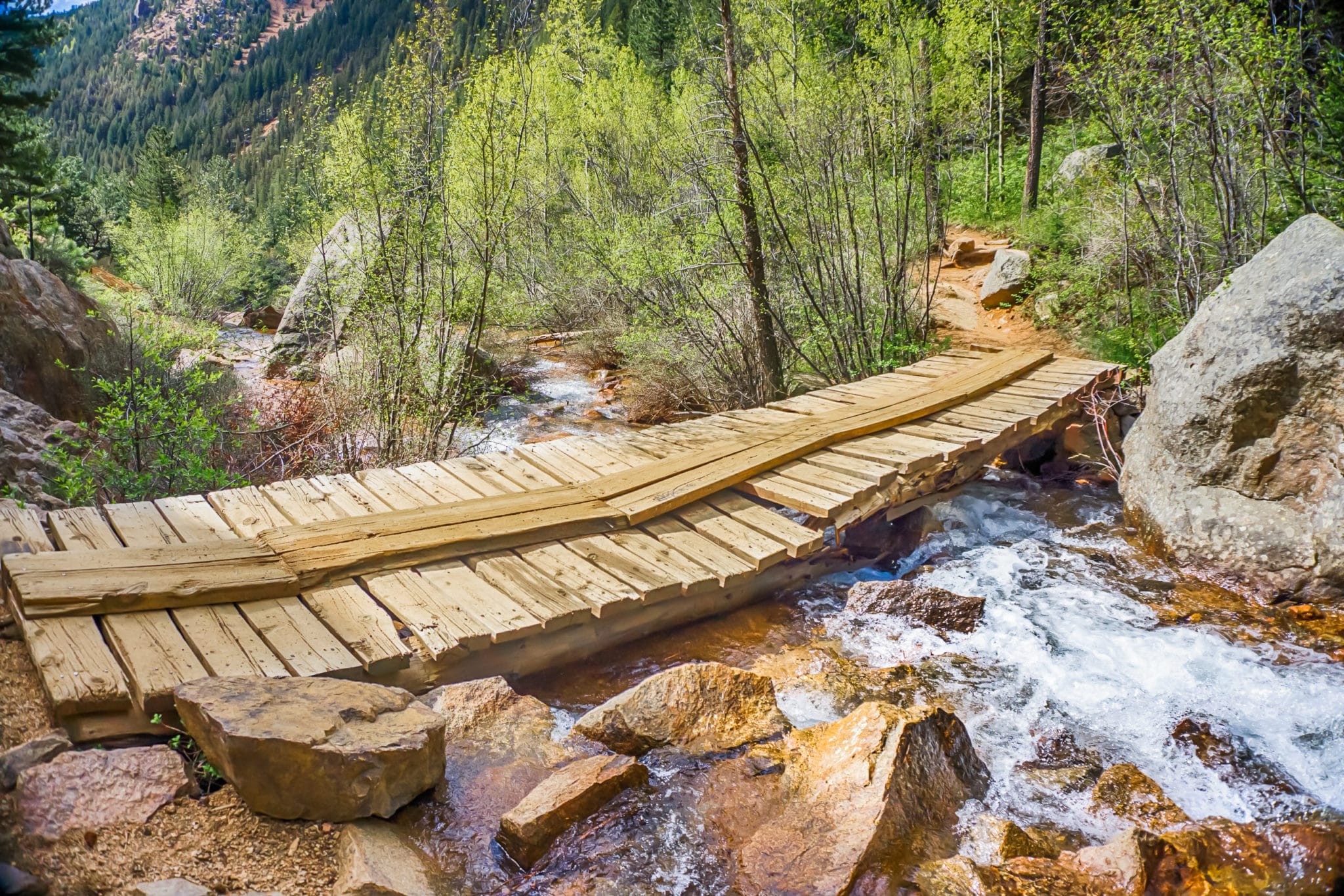 Psalm 110 At My Right Hand
[v1-3] Sit At My Right Hand
[v4-7] The Victorious Priest-King
Jesus Asserts It Is Prophecy [Mt 22:41-46]
Are there other NT Connections?
	God helps us win our spiritual battles.     Eph 4:24	He gives us free-will & clothes us in holiness.   1 Pet 2:9  	We’re a kingdom of priests awaiting final victory. Rev 22
	[1 Cor 15:22-26] Someday we’ll drink of The River of Life!